What is the Status of my Action?
The Certification of Funds (COF) Log, located on the NJDOT Intranet, will provide you with information on the status of your action.
How to Access the COF Log
Access the NJDOT Intranet via http://njdotintranet.njdot.lan/
On the right-hand side, scroll down and locate the Others category and click Special Reports.
How to Access the COF Log (cont’d)
Under the IT Special Reports Center, select Accounting:
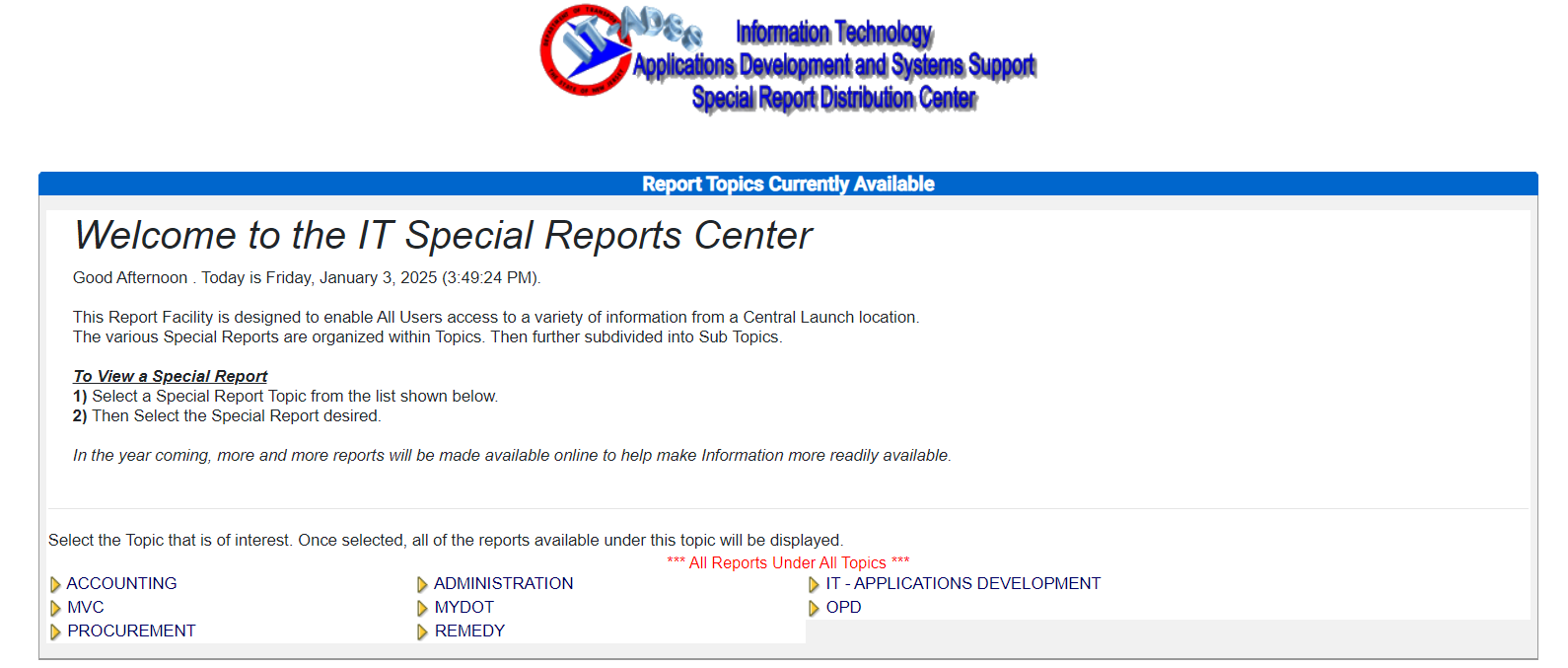 How to Access the COF Log (cont’d)
Click on the magnifying glass next to COF Manager Search Form:
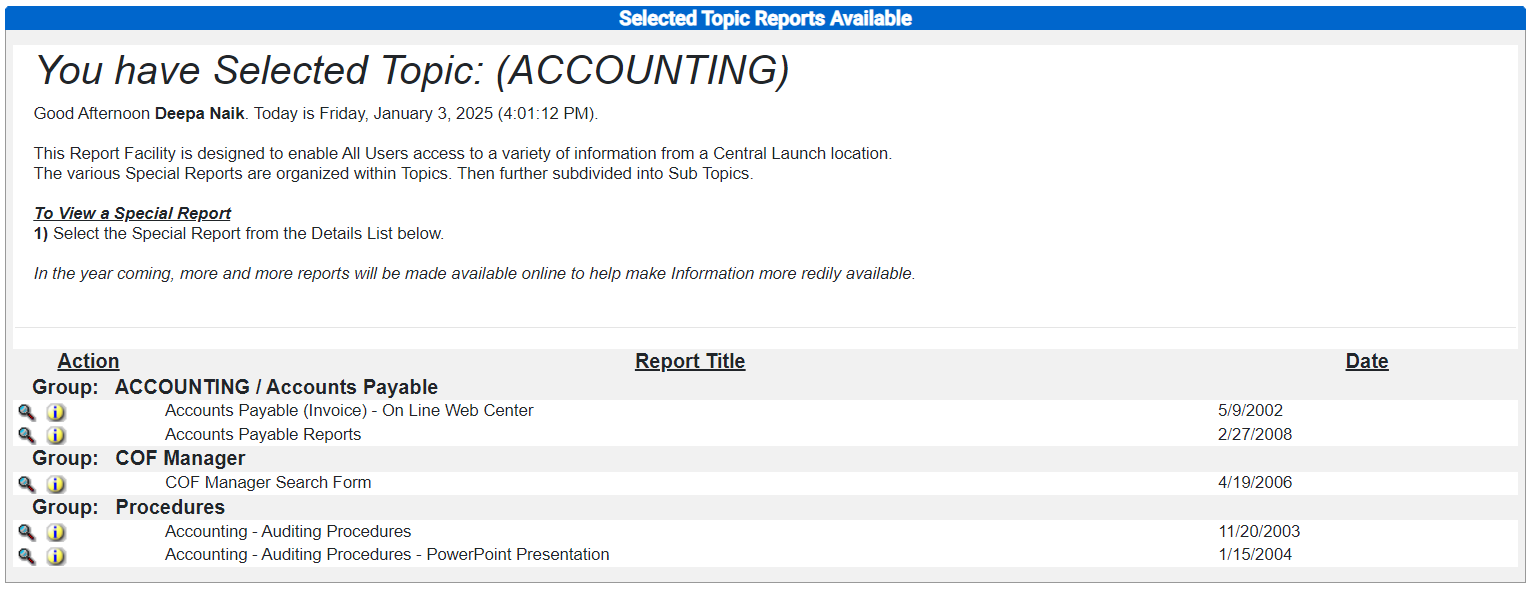 How to Look Up an Action in the COF Log
Select the blank space under Calendar Year.
Enter the Job Number.
Click Search.
How to Look Up an Action in the COF Log (cont’d)
Click on the magnifying glass next to the record of interest:
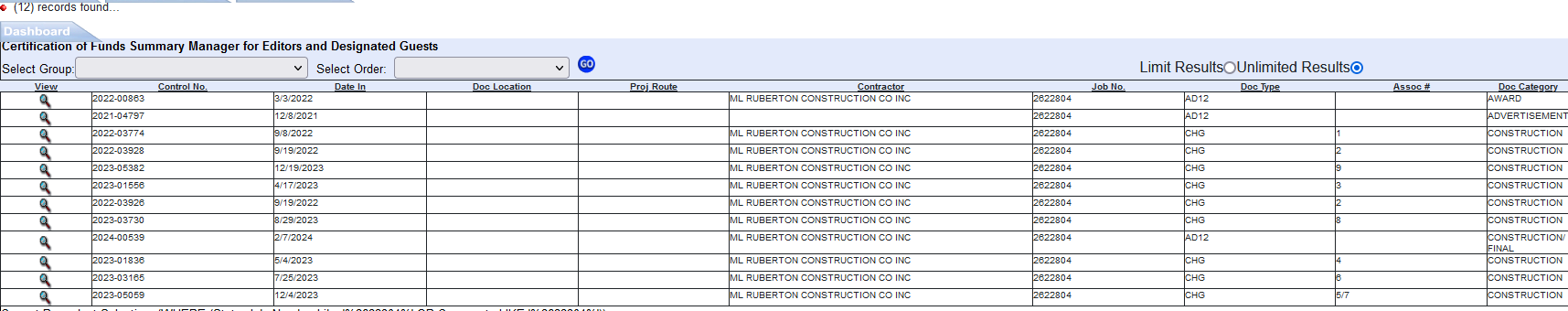 How to Interpret the Record
2024-01489 represents the Control Number.
If the “Date In” is blank, then Accounting has not received the action.
Associated Number is the Change Order # or CAA/CAM #. 
This CAM was originally keyed and approved by CPC on 4/10/2024. It was then sent to Agreement Accounting the same day. Accounting processed and approved the CAM, sending it to Al Balluch on 4/18/2024.